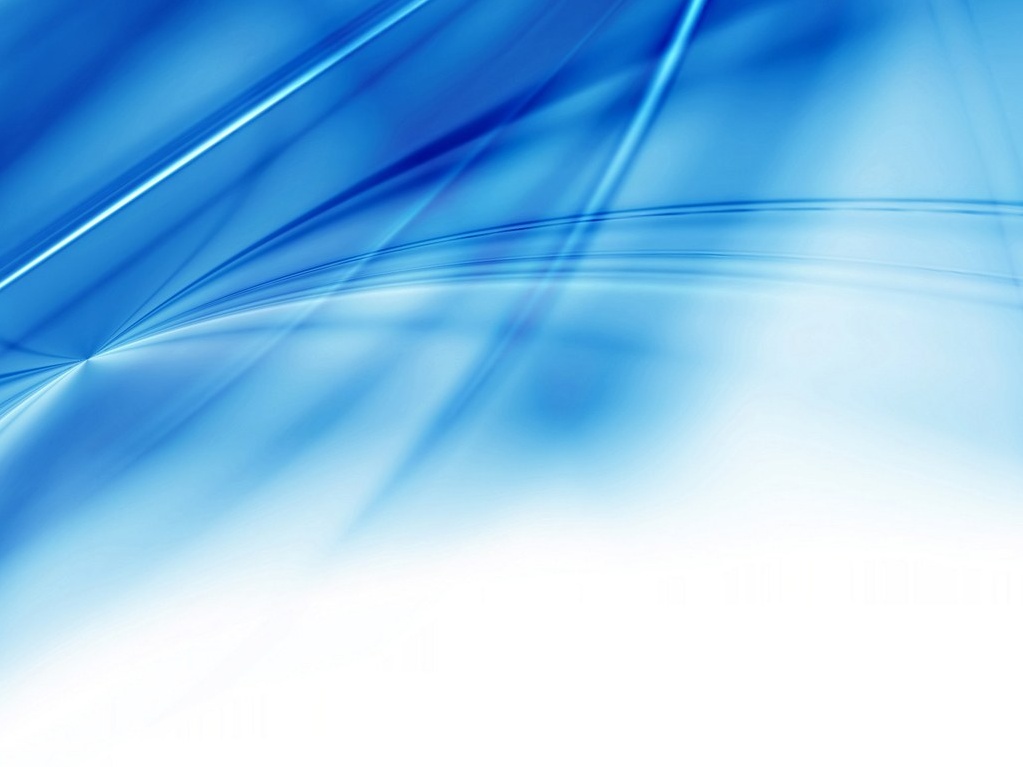 Увлекательное путешествие по музею
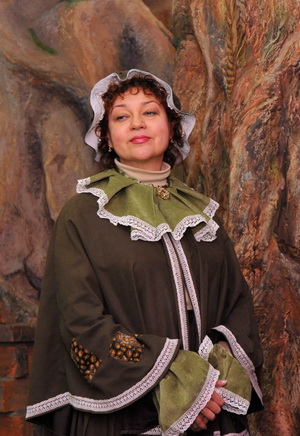 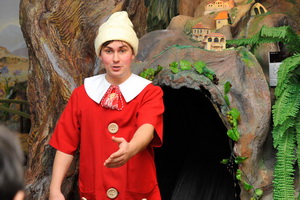 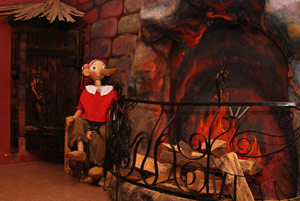 Удивительная черепаха Тортилла, которая встретила наших деток в стране Буратинии.
Веселый Пиноккио, много нам рассказал об Италии.
У камина нас встретил Буратино.
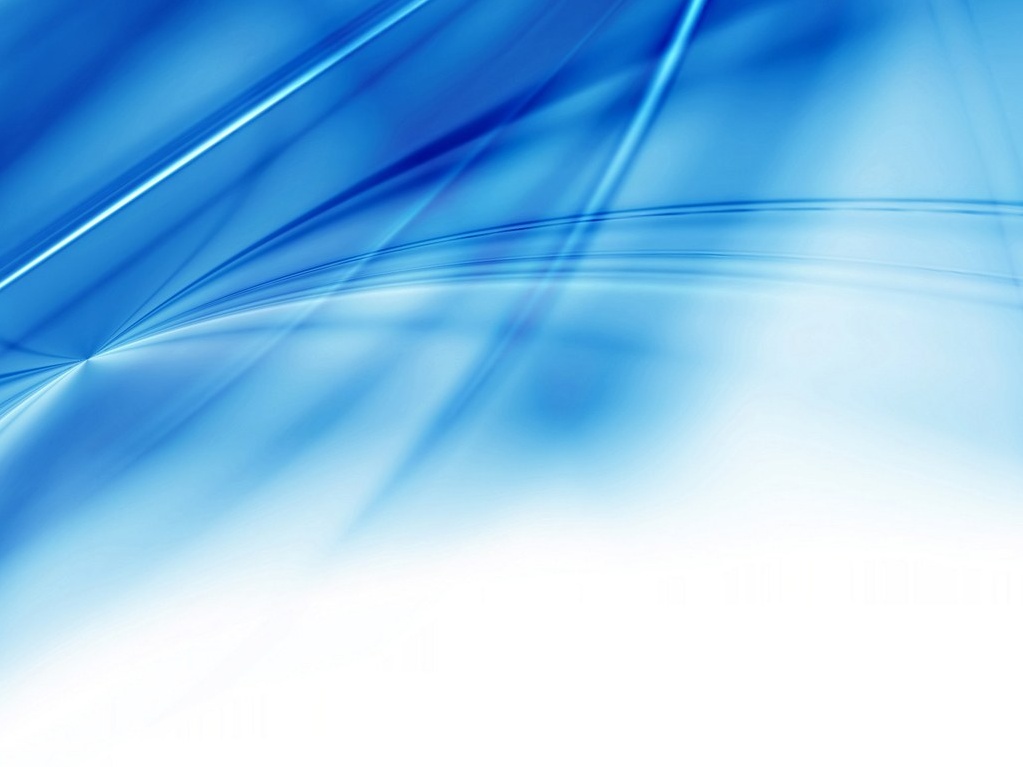 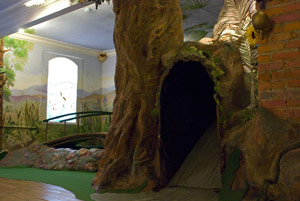 Съехав по этой горке, мы попали в страну Буратинии.
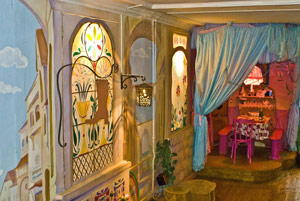 Побывали в комнате у Мальвины.
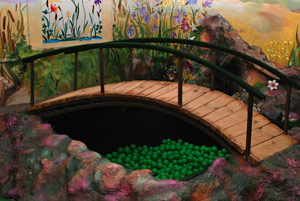 В пруду отыскали заветный ключик.
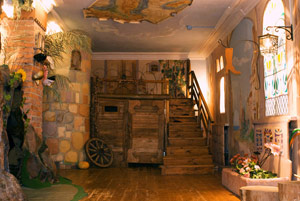 Заглянули в коморку к  папе  Карло.
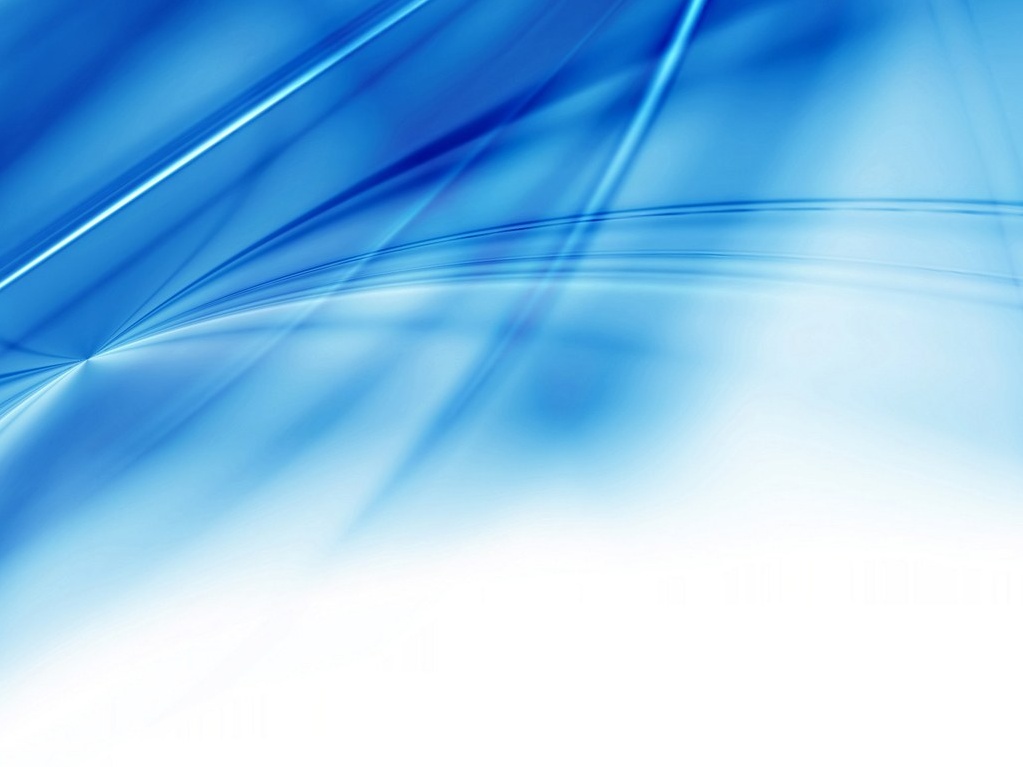 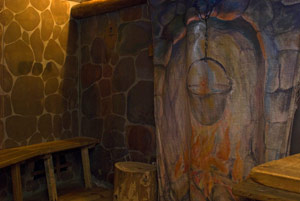 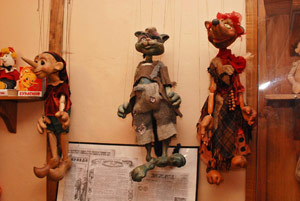 За нарисованным камином мы нашли дверь.
Где обнаружили театр кукол Карабаса- Барабаса.
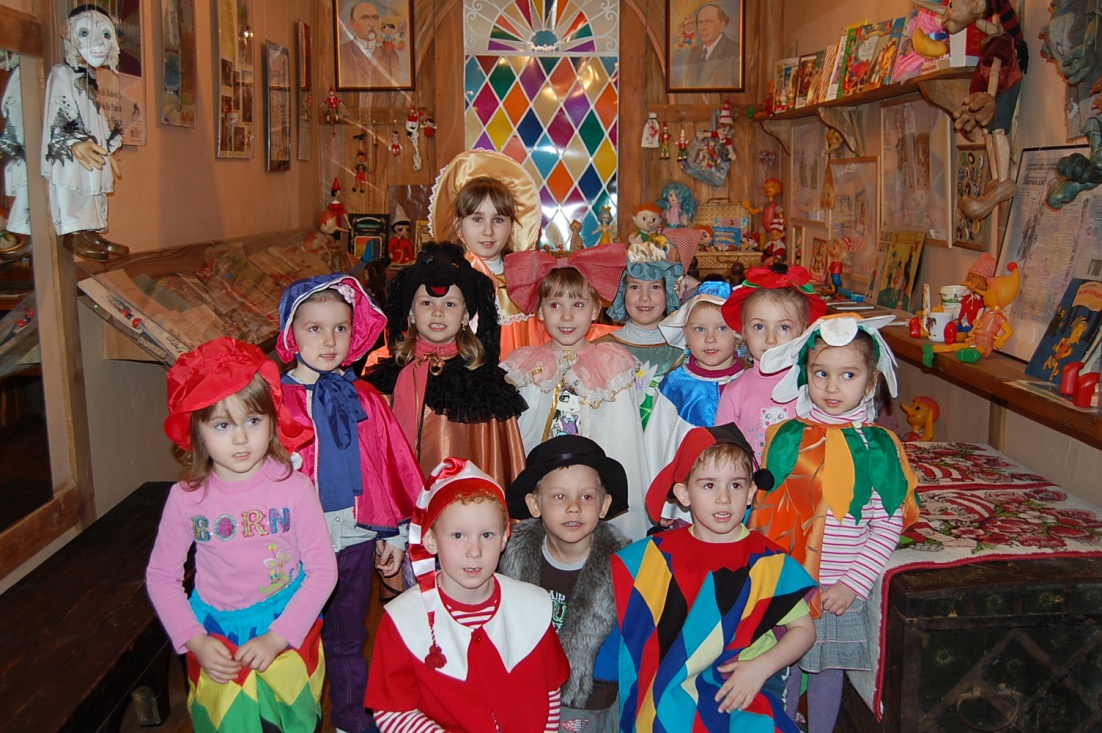 Наши маленькие герои сказки «Золотой ключик или приключения Буратино»
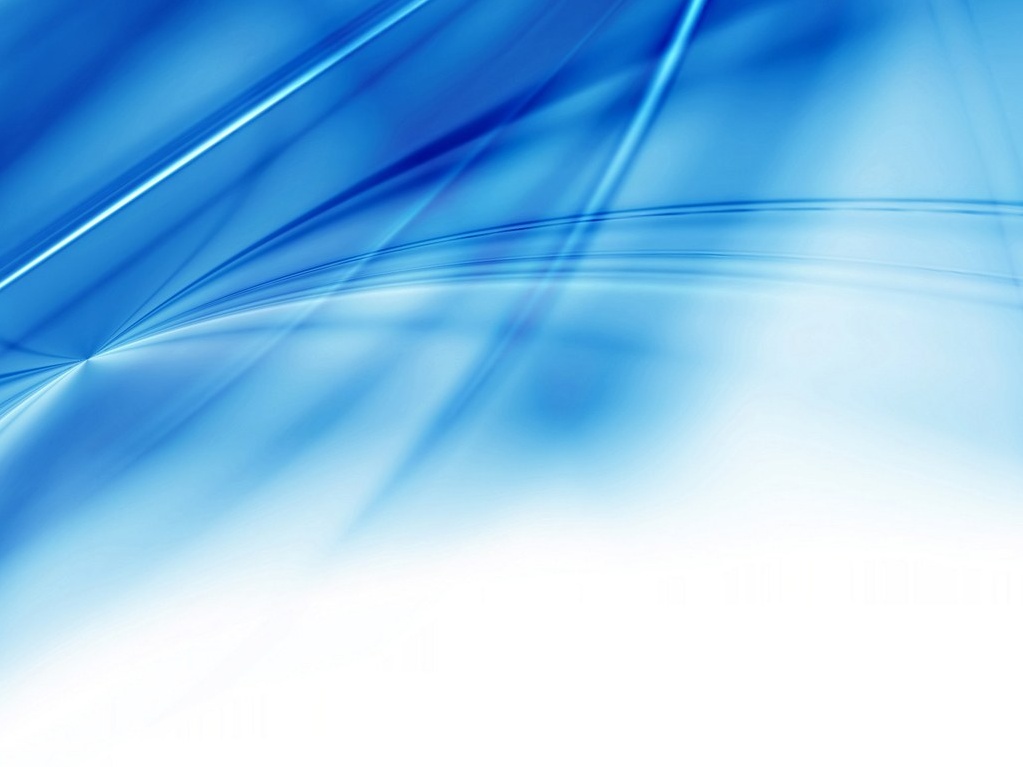 Результат проекта

 В проекте приняли участие 78% семей группы;
 Родители и дети познакомились с  историей  театра, его видами, способами обыгрывания;
 При проведении опроса в конце проекта «Играете ли Вы с ребёнком дома в театр?», возросло желание родителей заниматься театральной  деятельностью  дома с детьми и посещать театр;
 Многие родители приобрели и изготовили театры;
 Фотоотчет проекта «Театр для всех!»